Hexagon Challenge - Introduction
Kentucky Family Math Night Game
Hexagon Challenge
Recommended for Grades 2-3

This game will help your student use pattern blocks to partition a hexagon using different shapes. 
Kentucky Academic Standards for Mathematics Connections:
Second Grade Geometry
KY.2.G.3 Partition circles and rectangles into two, three, or four equal shares; describe the shares using the words halves, thirds, half of, a third of, etc.; and describe the whole as two halves, three thirds, four fourths. Recognize that equal shares of identical wholes need not have the same shape
Third Grade Geometry 
KY.3.G.2 Partition shapes into parts with equal areas. Express the area of each part as a unit fraction of the whole.
Standards for Mathematical Practice 
MP.6 Attend to precision. 
MP.7 Look for and make use of structure
Hexagon Challenge – Activity Instructions
Hexagon Challenge – Activity Instructions
Players: One or more players
Goal: Partition a hexagon into different shapes
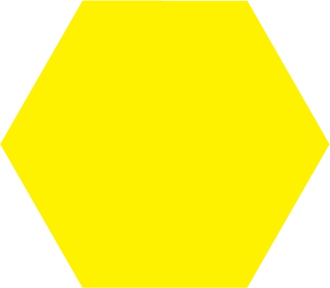 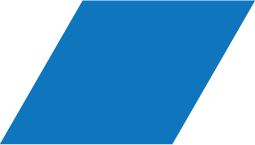 Activity Instructions 
1.Go to a Hexagon Challenge slide and see how can you make a hexagon using the other shapes?
a. How many trapezoids make a hexagon? What part of the hexagon is one trapezoid?
b. How many blue rhombuses make a hexagon? What part of the hexagon is one blue rhombus?
c. How many triangles make a hexagon? What part of the hexagon is one triangle?

2.Challenge:
a. Who can fill the hexagon board using the most possible pattern blocks?
b. Who can fill the hexagon board using the least possible pattern blocks?
c. Who can split the hexagon board into halves using pattern blocks? Into thirds? Fourths?
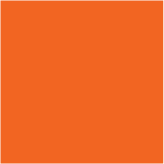 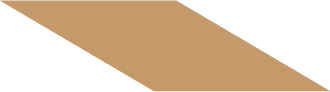 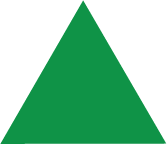 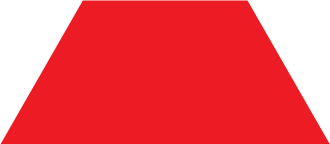 Hexagon Challenge – Family Prompts
Hexagon Challenge – Family Prompts
Ask any of the following questions as you play the game.
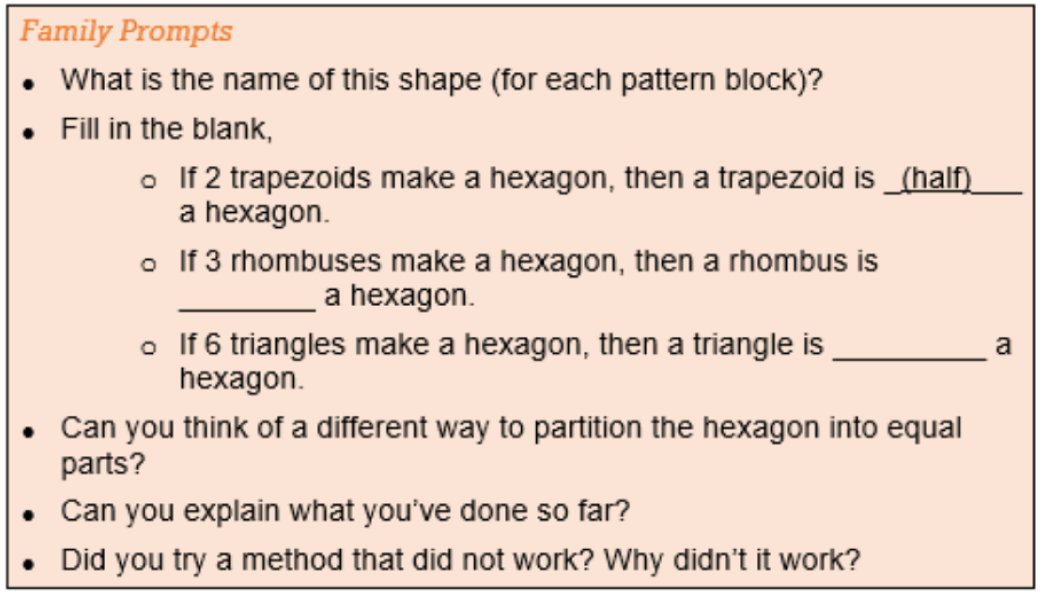 Hexagon Challenge - Trapezoids
Hexagon Challenge – Trapezoids?
How many trapezoids make a hexagon?
What part of the hexagon is one trapezoid?
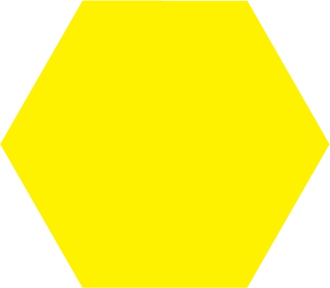 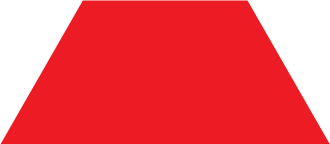 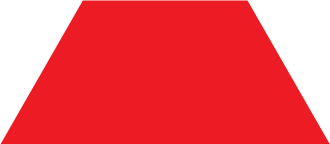 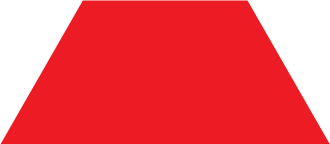 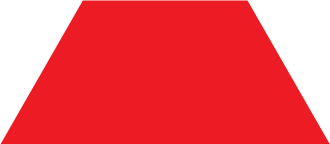 Family Prompts 
What is the name of this shape (for each pattern block)?
Hexagon Challenge - Rhombuses
Hexagon Challenge – Rhombuses?
How many blue rhombuses make a hexagon? 
What part of the hexagon is one blue rhombus?
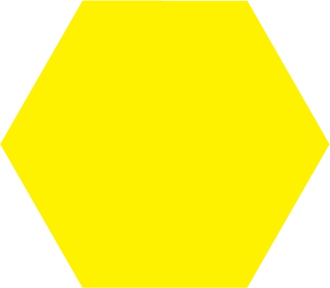 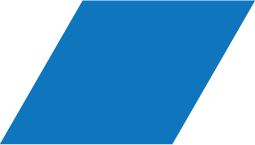 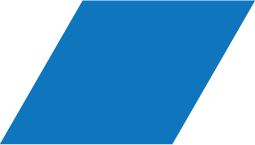 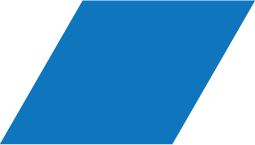 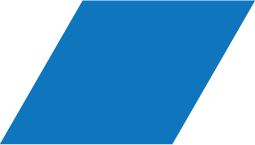 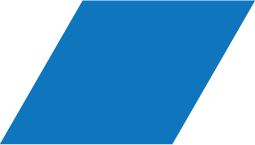 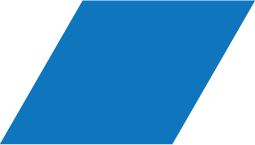 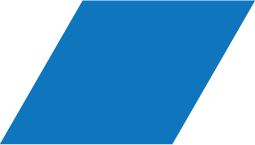 Family Prompts 
What is the name of this shape (for each pattern block)?
Did you try a method that did not work? Why didn’t it work?
Hexagon Challenge - Triangles
Hexagon Challenge – Triangles?
How many triangles make a hexagon?
What part of the hexagon is one triangle?
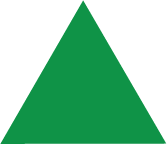 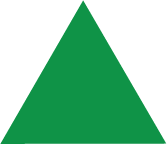 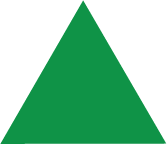 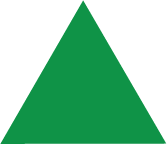 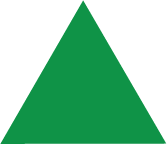 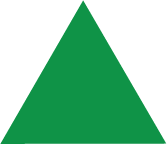 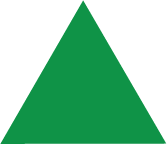 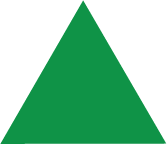 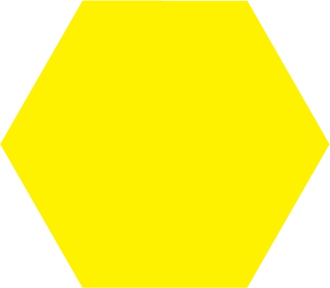 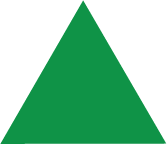 Family Prompts 
What is the name of this shape (for each pattern block)?
Can you explain what you’ve done so far?
Hexagon Challenge – Pattern Blocks
Hexagon Challenge – Pattern Blocks?
Who can fill the hexagon board using the most possible pattern blocks?
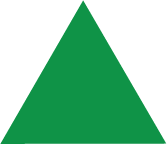 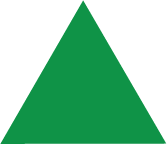 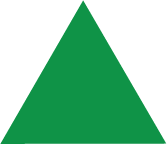 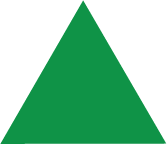 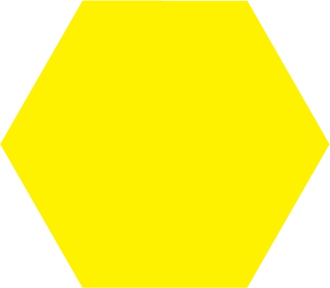 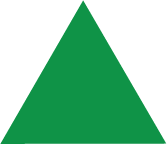 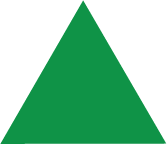 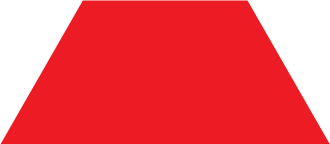 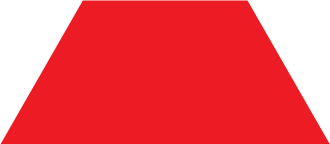 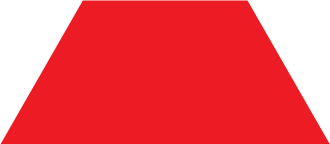 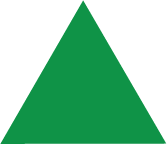 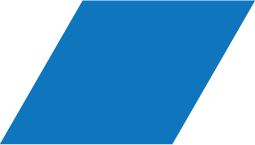 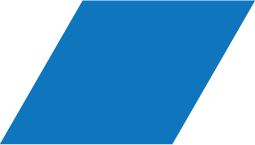 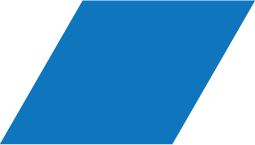 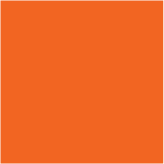 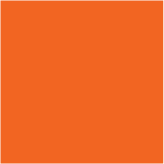 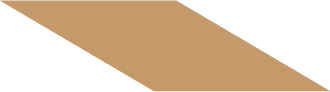 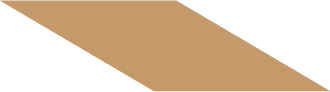 Family Prompts
What is the name of this shape (for each pattern block)?
Can you explain what you’ve done so far?
Hexagon Challenge – Pattern Blocks 1
Hexagon Challenge – Pattern Blocks?
Who can fill the hexagon board using the least possible pattern blocks?
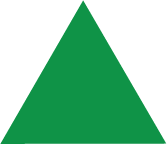 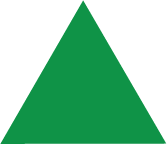 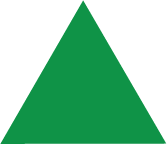 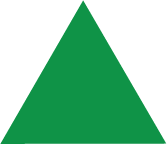 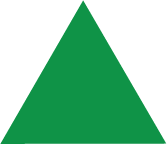 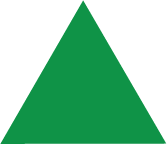 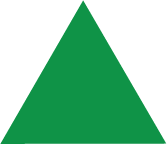 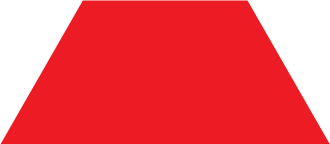 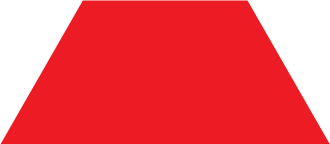 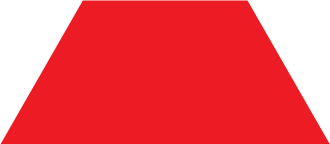 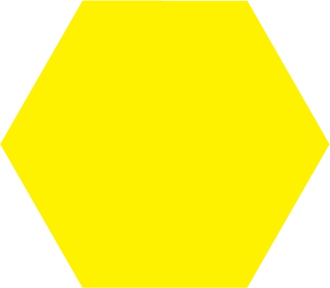 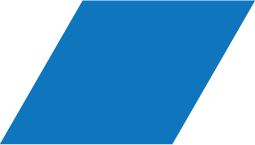 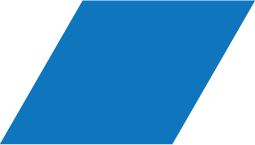 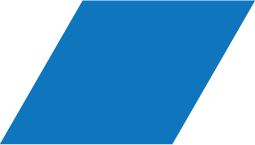 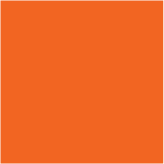 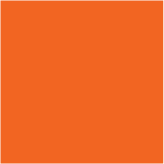 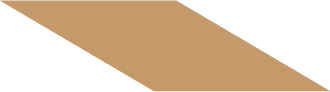 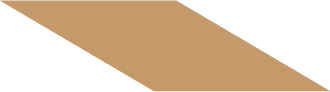 Family Prompts
Did you try a method that did not work? Why didn’t it work?
Hexagon Challenge - Fractions
Hexagon Challenge – Fractions?
Who can split the hexagon board into halves using pattern blocks?
Next into thirds? Then into fourths?
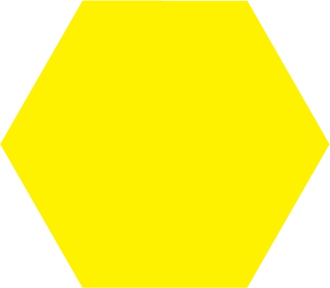 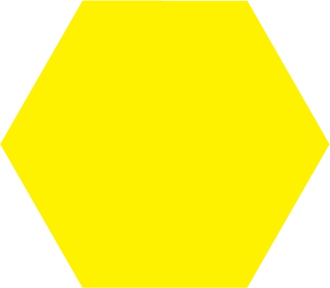 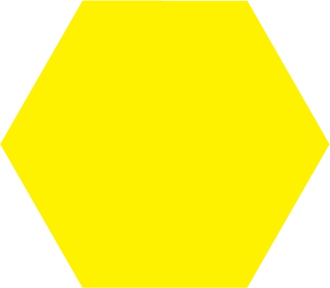 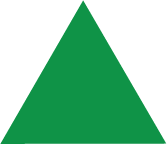 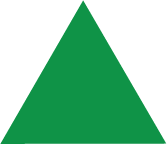 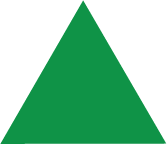 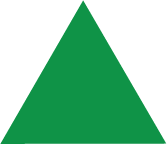 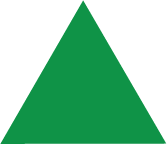 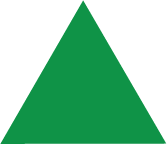 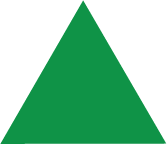 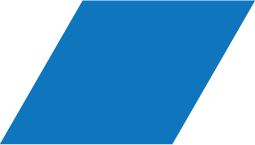 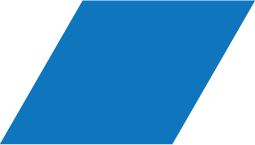 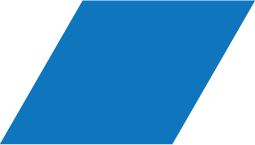 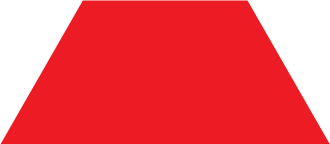 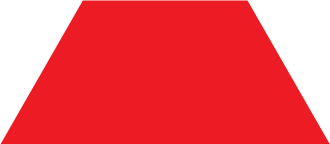 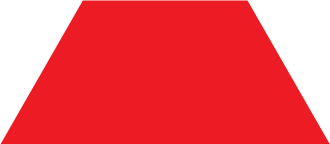 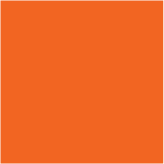 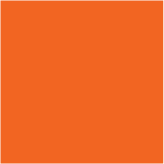 Family Prompts
Fill in the blank,
If 2 trapezoids make a hexagon, then a trapezoid is _(half)___ a hexagon.
If 3 rhombuses make a hexagon, then a rhombus is ________ a hexagon.
If 6 triangles make a hexagon, then a triangle is _________ a hexagon.
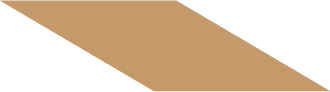 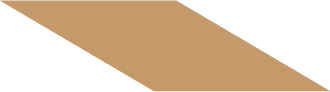 Hexagon Challenge – Fraction Challenge
Hexagon Challenge – Fraction Challenge?
EXTRA CHALLENGE:
Fill one hexagon up with different shapes.
What fraction is each shape of the hexagon?
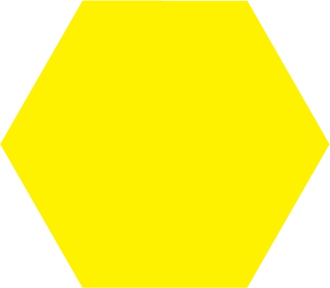 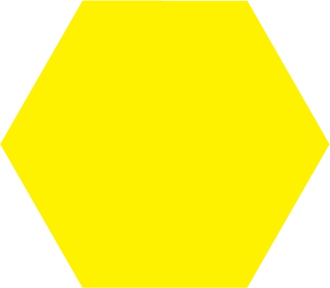 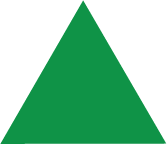 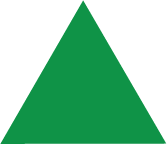 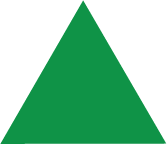 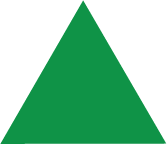 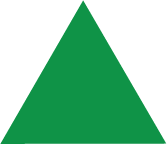 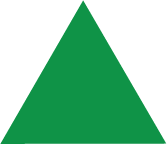 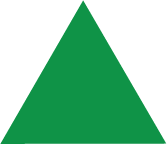 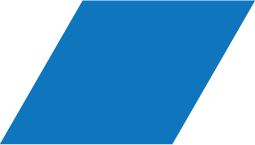 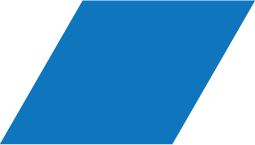 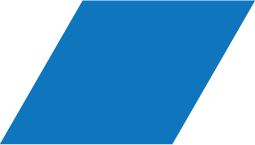 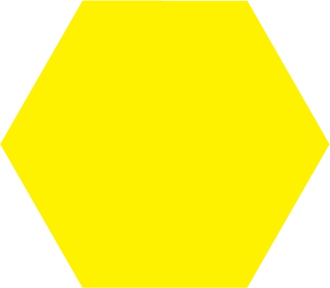 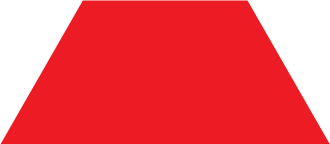 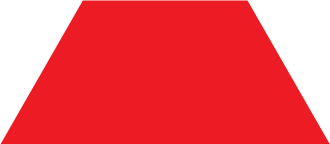 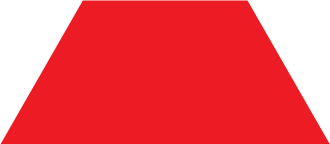 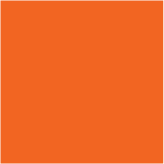 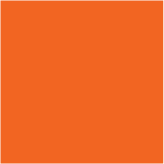 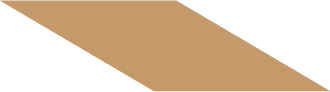 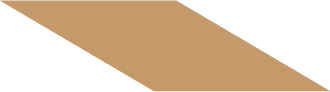 Family Prompts
Can you think of a different way to partition the hexagon into equal parts?
Hexagon Challenge – Closing Slide
Kentucky Family Math Night Games
Hexagon Challenge
Thank you for playing!

Access more digital family math games at: https://www.education.ky.gov/curriculum/conpro/Pages/summer_support_math_resources.aspx